ITALIAN COSTITUTION
ARTICLE 2: 
The Republic recognizes and guarantees inviolable rights of man, for the individual, and for social groups where personality is expressed, and demands the fulfilment of the fundamental duties of political, economic, and social solidarity. 

ARTICLE 3: 
All citizens have equal social dignity and are equal before the law, without distinction as to sex, race, language, religion, political opinions, or personal or social condition.
WOMEN IN LITERATURE
Robert Browning (Victorian poet): 
My Last Duchess (1842) 
   she has been killed by the Duke

James Joyce (modernist poet), in Dubliners (1914):
Eveline           the inability to act

The Dead          the relationship between Gabriel and Gretta.
MY LAST DUCHESS AND WOMEN’S RIGHTS
power dynamics based on gender, it switches from the woman to the man


The duke has a problem                                      even though her actions seem 
   with his wife‘s behaviour                                          reasonable to the reader

                                                                        
He wants to control her but he can’t                 she wants to be free.
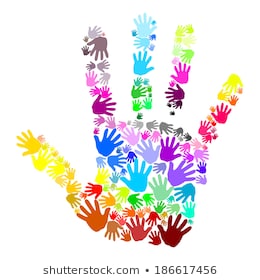 THE PAINTING
The Duchess has been made immortal in a Duke’ painting 

Now he decides who  can look at it and who the Duchess can look at. 

He prefers the painting version to his wife

The woman is objectified
WOMEN’S RIGHTS VIOLATED
Right of freedom of action                         The Duchess behaved 
Right of free thought                                   the way she liked.

                                                          
The only way to control her was to kill her = FEMICIDE

Violation of the second article of the Constitution of 
   the Italian Republic.